间连商户支付宝商家认证（CRM Web）
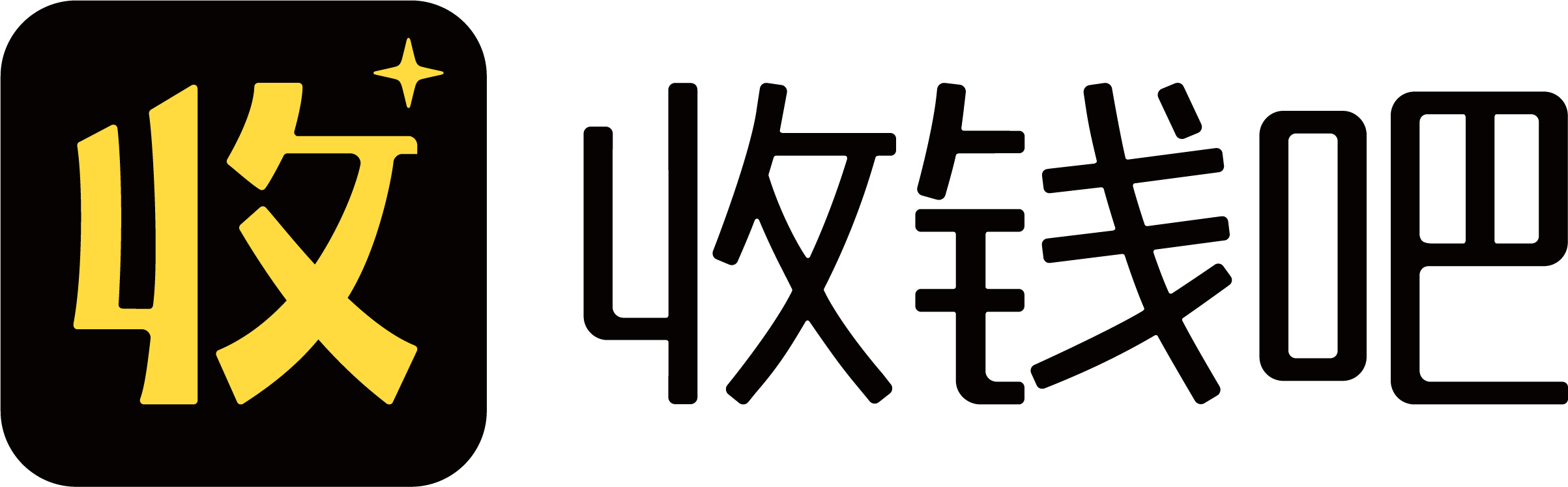 间连商户支付宝商家认证提交申请
操作路径：收钱吧掌柜，商户管理，组织下商户，搜索商户号，详情，支付宝商家认证，查看
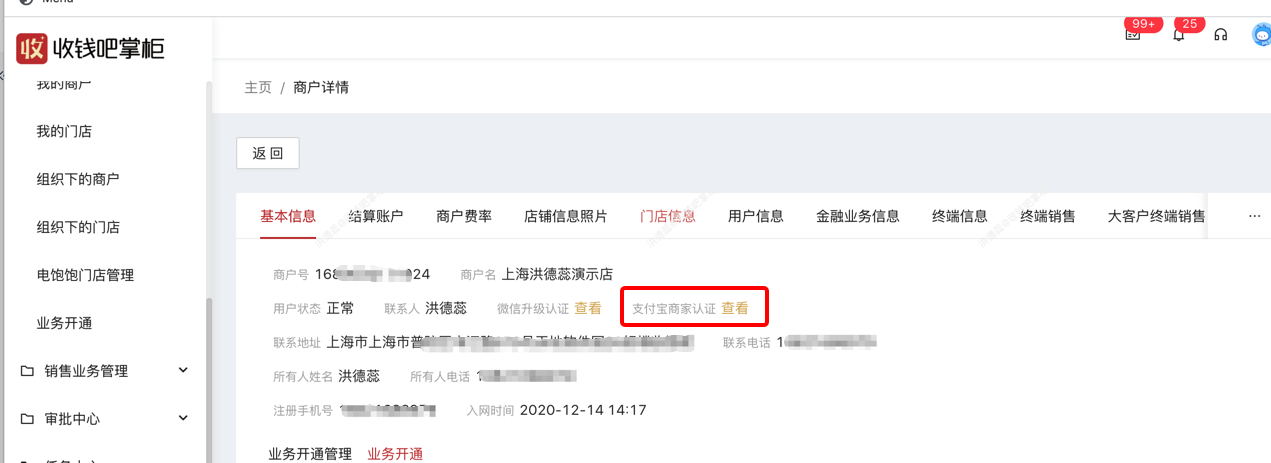 间连商户支付宝商家认证提交申请
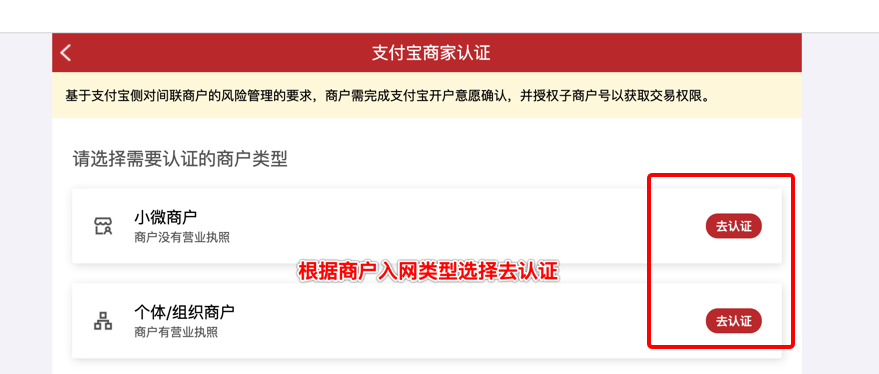 确认支付宝商家认证提交信息
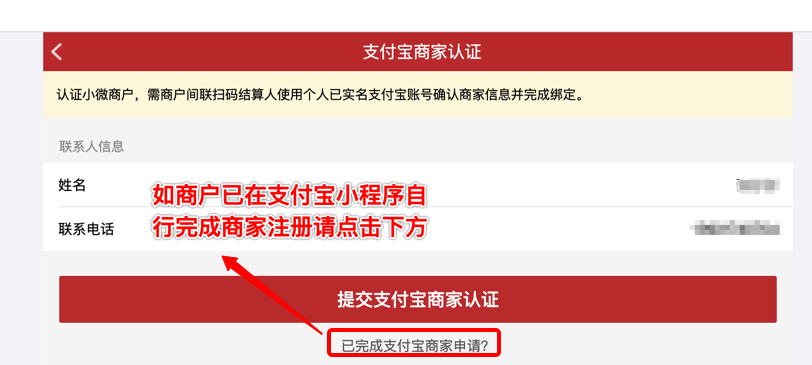 确认支付宝商家认证审核中
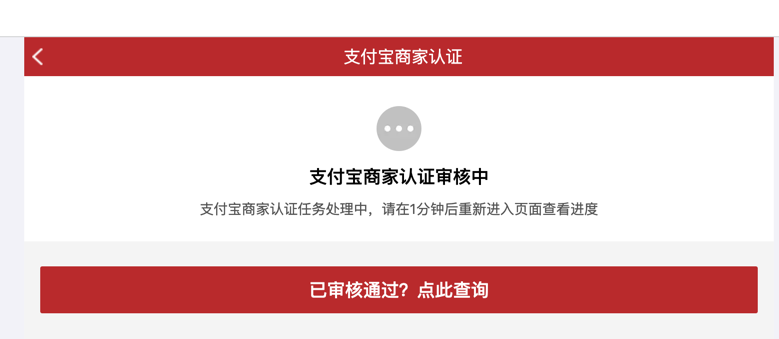 间连商户入网--商户基本信息填写
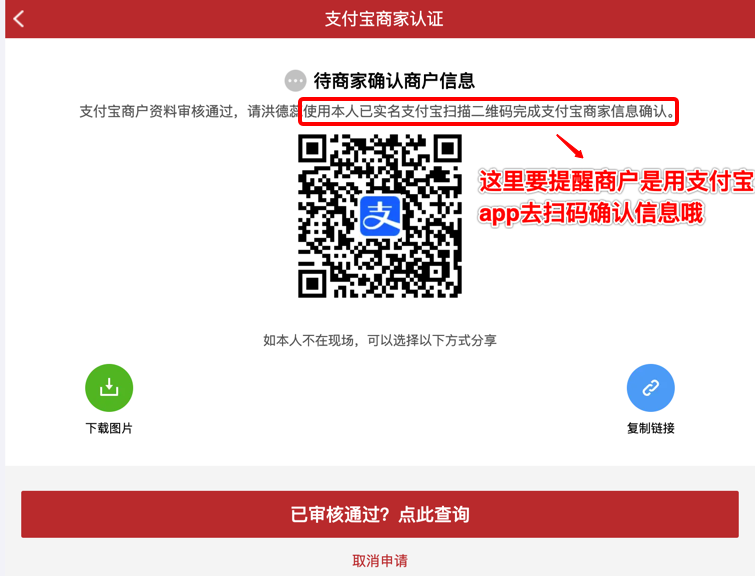 支付宝商家认证-商家操作-核实商家身份
1、商家扫码核实商家身份
2、确认商家信息
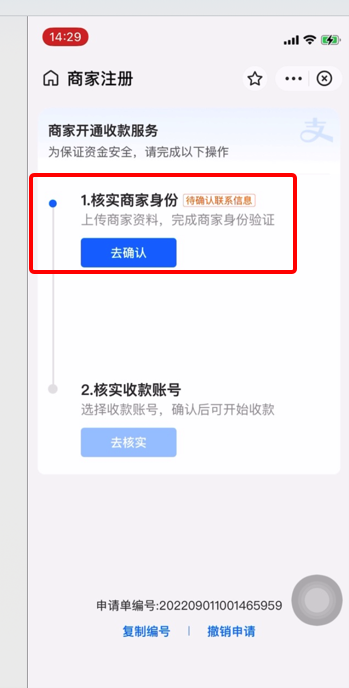 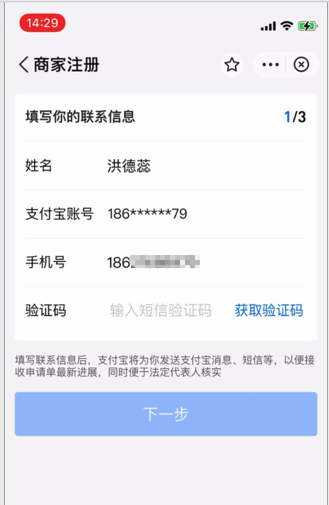 支付宝商家认证-商家操作-核实收款账号
1、核实收款账户
2、授权支付宝商户号
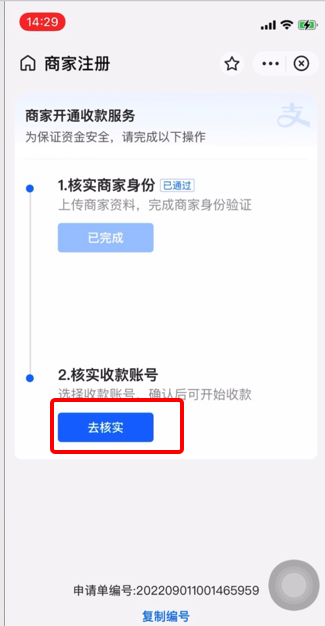 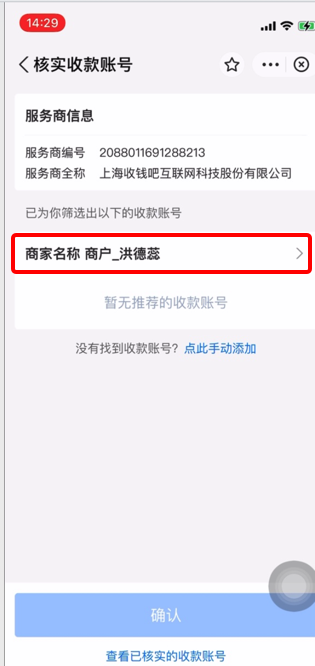 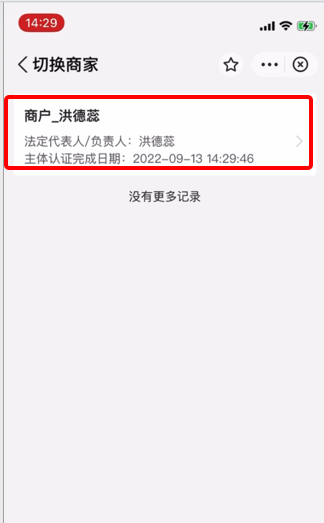 支付宝商家认证-商家操作
1、核实收款账户
2、授权支付宝商户号，未展示商户号可通过手动添加，具体商户号可咨询收钱吧运营同事
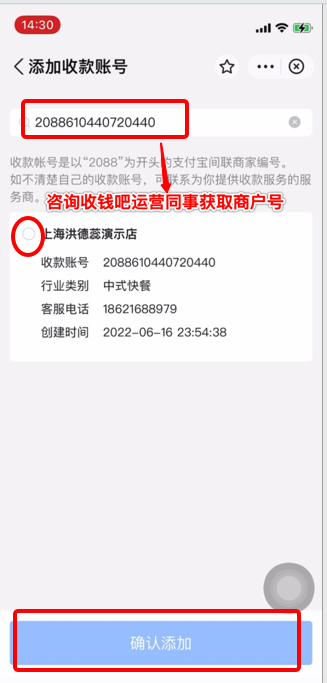 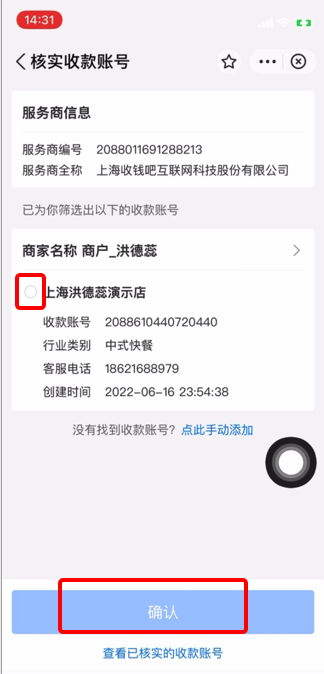 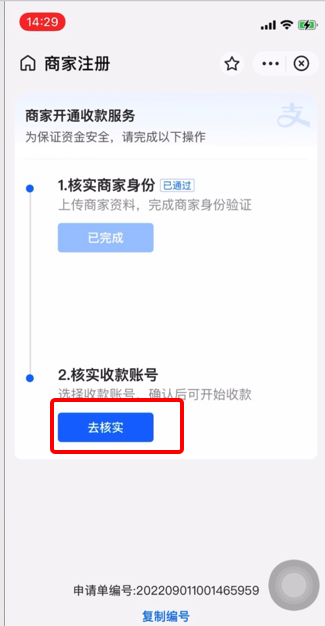 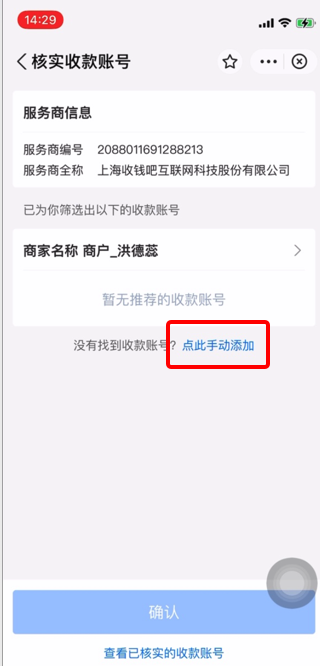 支付宝商家认证-商家操作-成功！
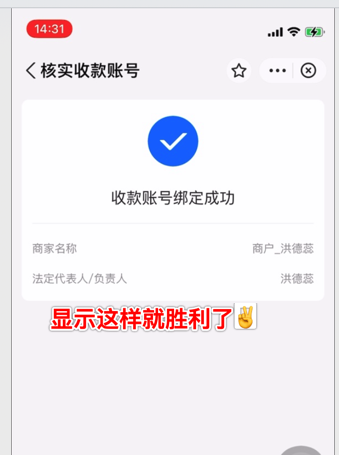